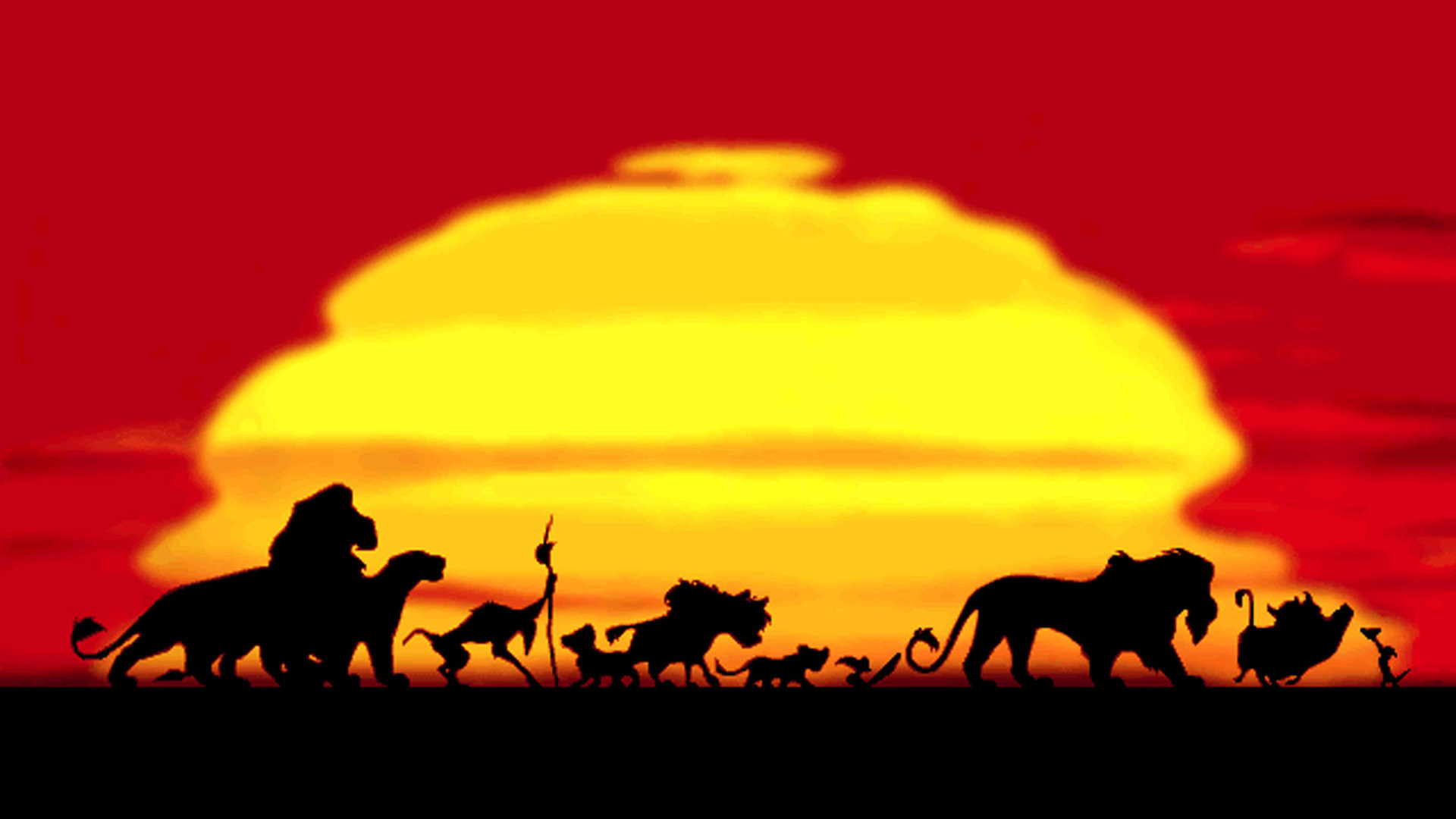 The Short Happy Life of Francis Macomber

Ernest Hemingway
Parts of a Lion
Crouching
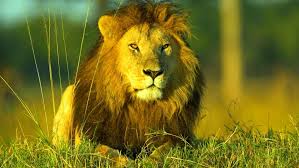 Mane
flanks
standing
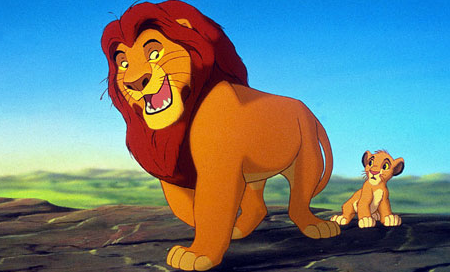 Hind quarters
Muzzle/snout
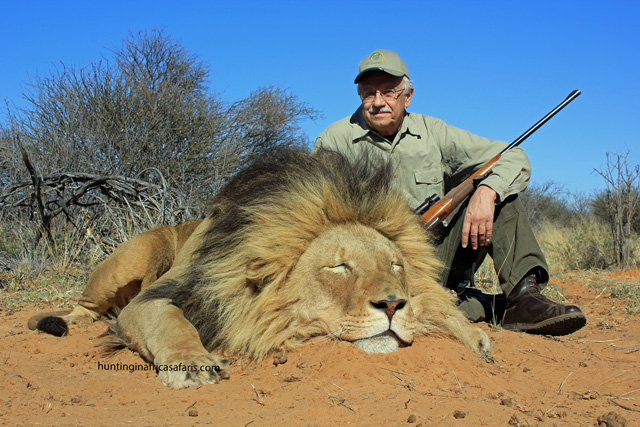 Is it okay to hunt lions for sport?

Is it legal to hunt lions for sport?
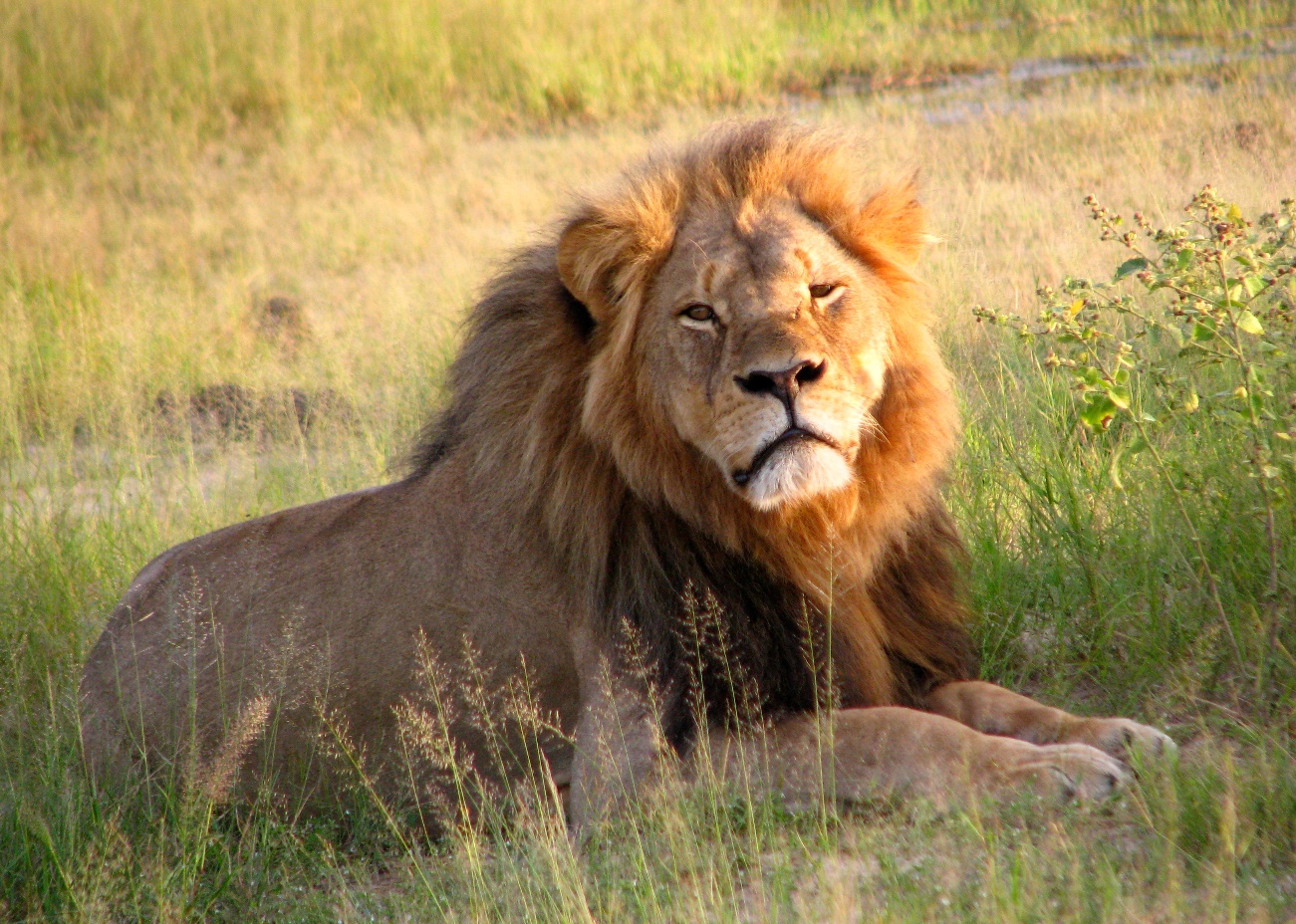 A Zimbabwean lion
Meet Cecil
A caring father
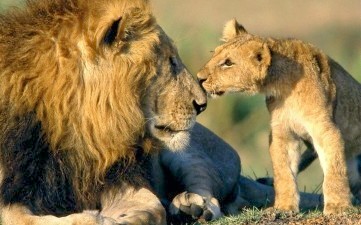 A teacher
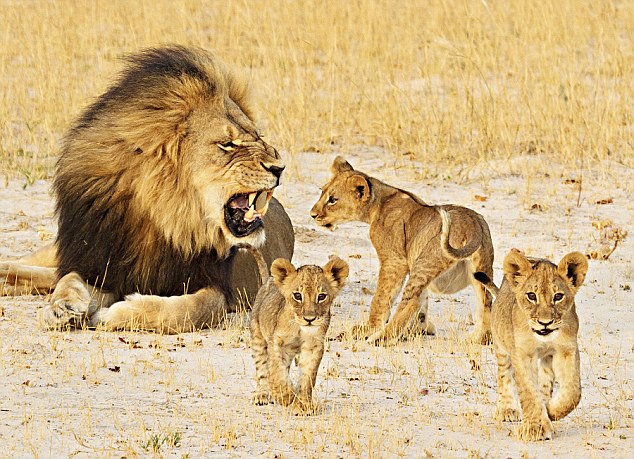 A loving husband
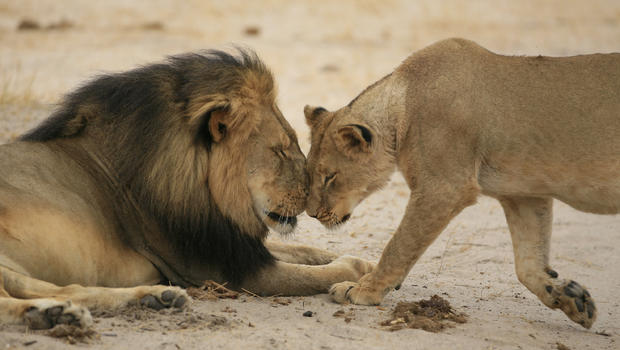 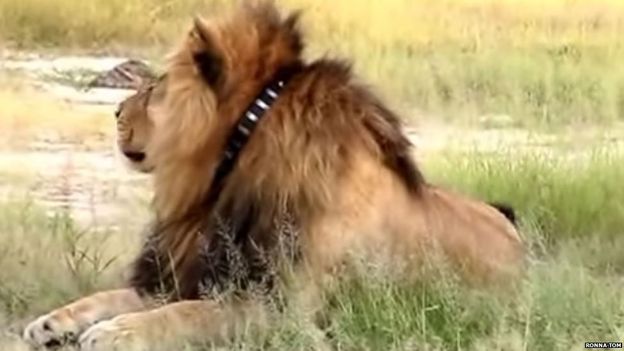 A lion tracked and studied by Cambdridge University
Meet Dr. Walter Palmer D.D.S.
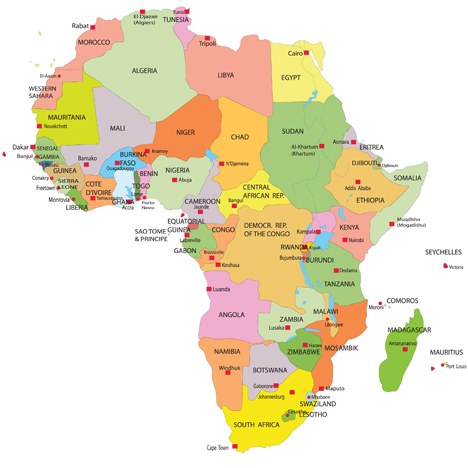 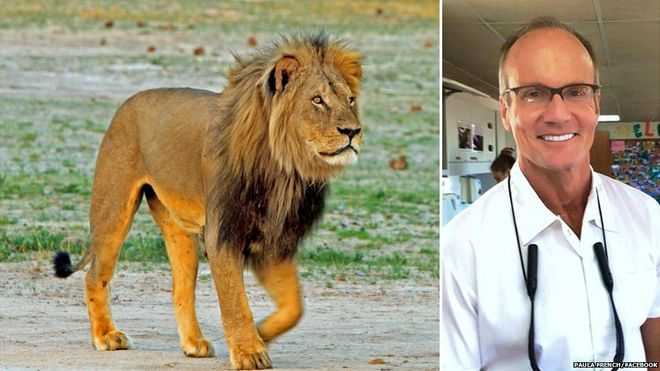 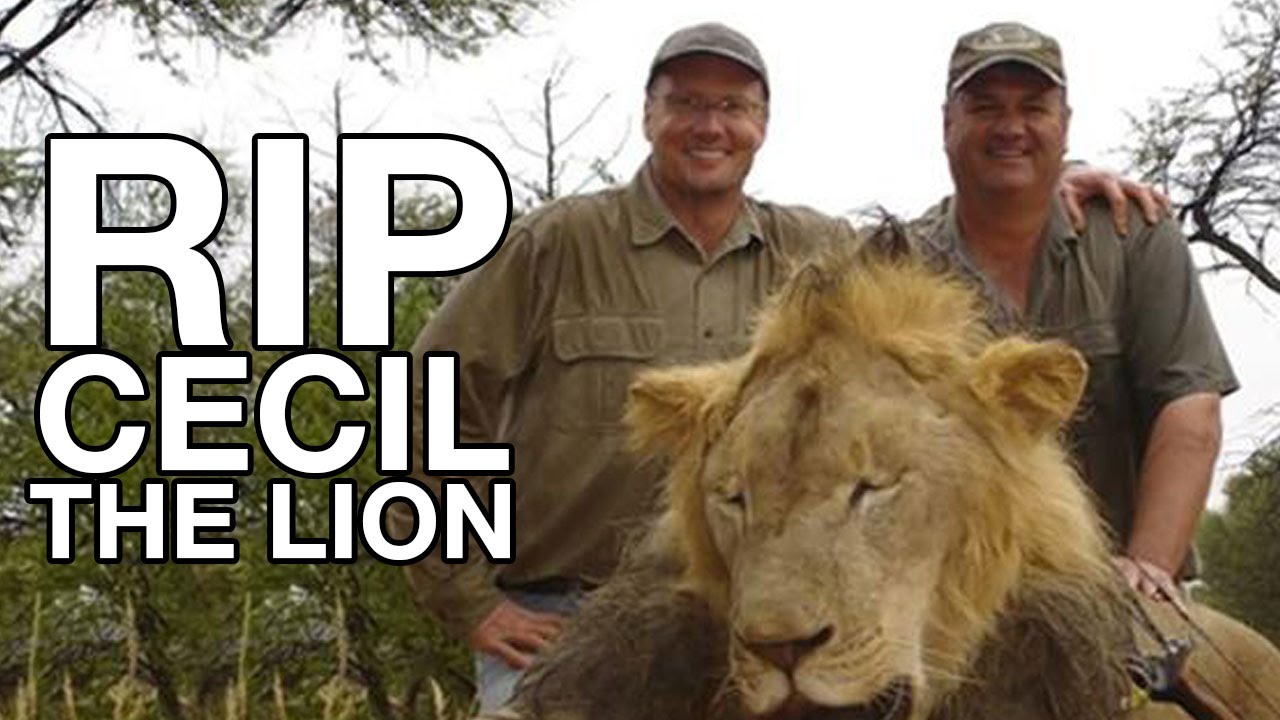 In Zimbabwe, 2015,
Dr. Palmer killed Cecil.
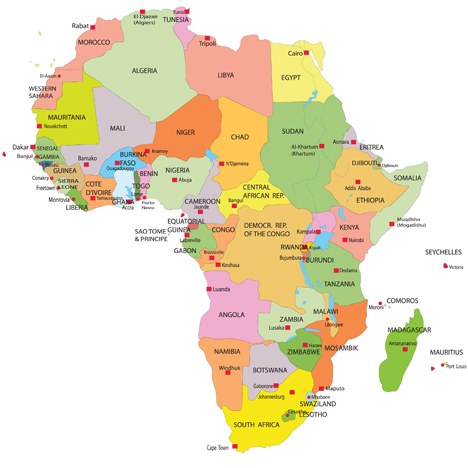 In Kenya, 1935, Francis Macomber sets out on a lion hunt as well…
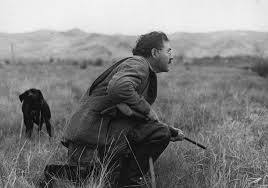 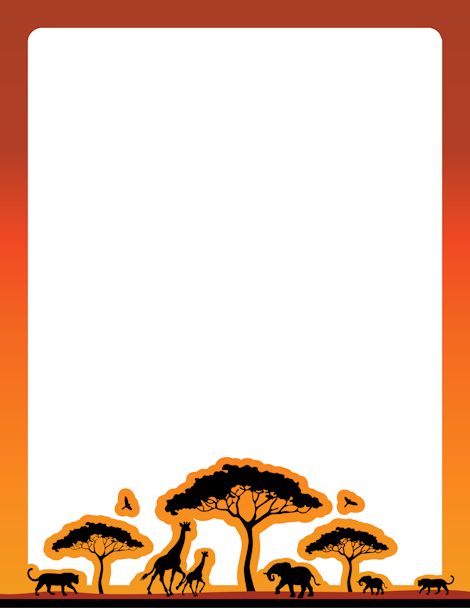 Main Characters
Francis Macomber
Margot Macomber
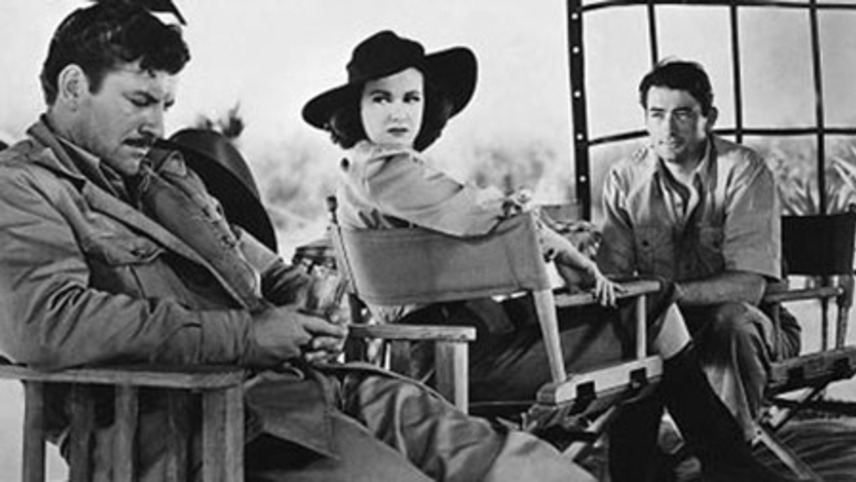 Robert Wilson
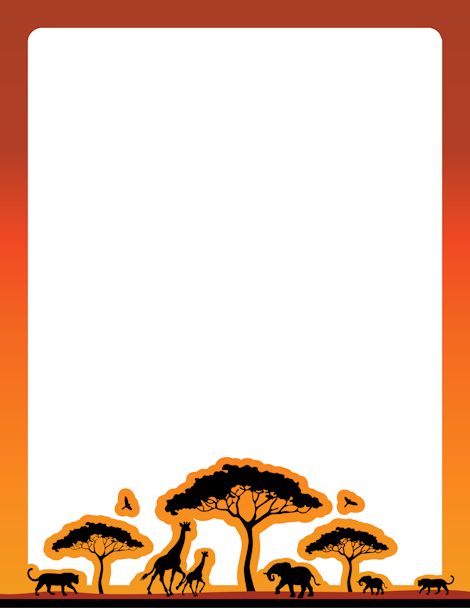 Today, in 2015 society deems a man a coward if…
1935 society deems a man a coward if…
Coward
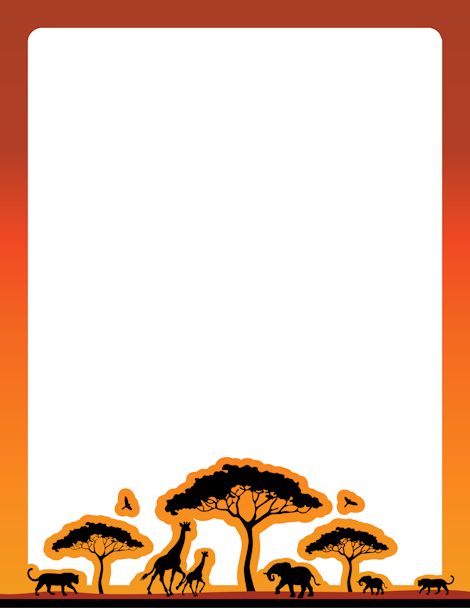 Internal Conflict
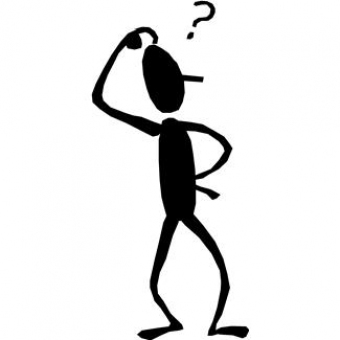 What should I do?
What is the right thing? What is the brave thing?